Docker の概要
URL: https://www.kkaneko.jp/cc/docker/index.html
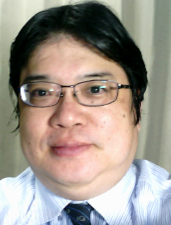 金子邦彦
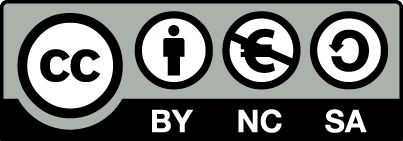 1
実行（複数
実行可能）
ビルド
イメージ化
Dockerイメージ
Dockerfile
Docker コンテナ
実行環境（プロセス，ユーザ名前空間，ソケットなど）
ファイルシステム
アプリの同封などの指定（Go言語）
Linux カーネル上
で動く
2
Docker コンテナの実行
Docker コンテナ
Docker コンテナは
Linuxカーネルの機能を利用．
・ホストとDockerコンテナの実行環境は分離
・Dockerコンテナは独自の実行環境とファイルシステムを持つ
Docker エンジン
OS
Linux カーネル
3
コンテナ
アプリケーションを，さまざまなコンピュータの上で即時動かすことができる仕組み
イメージは，さまざまなコンピュータの上で，即時にコンテナ化される．（コンピュータは，同一の Linux カーネルを持つとする）
コンテナの実行において，実行環境とファイルシステムは隔離されている
4